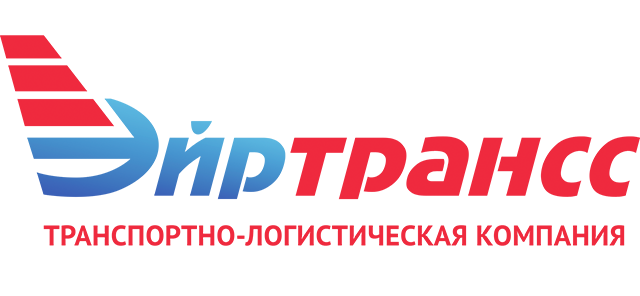 УСЛУГИ ТРАНСПОРТНО-СКЛАДСКОЙ ЛОГИСТИКИ ДЛЯ ВАШЕГО БИЗНЕСА
+7 800 777 50 50
+7 495 781  56 65
office@airtranss.ru  www.airtranss.ru
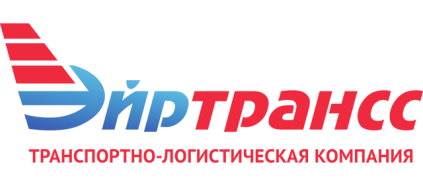 Факты о компании
73 тыс.
ТОНН В ГОД
грузооборот
3 млрд.
РУБЛЕЙ
Чистая прибыль за 2018 год
12
ЛЕТ НА РЫНКЕ
С 2007 ГОДА
Структура
150
НАДЕЖНЫХ ПАРТНЕРОВ 
на территории России
7
ОФИСОВ 
На территории России
2
ОФИСА 
За рубежом
Ресурсы
400
КВАЛИФИЦИРОВАННЫХ
СПЕЦИАЛИСТОВ
 в штате компании
110
ЕДИНИЦ ТРАНСПОРТА
в собственном автопарке
17
СКЛАДСКИХ ТЕРМИНАЛОВ
ОБЩЕЙ ПЛОЩАДЬЮ  
30 000 М2
ТАКЖЕ ДОСТАВЛЯЕМ ГРУЗ ДРУГИМИ ВИДАМИ ТРАНСПОРТА:
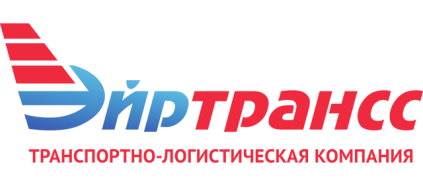 Направления деятельности
Air Freight
10 000 ТОНН/ГОД
LTL
56 000 ТОНН/ГОД
FTL
7 000 ТОНН/ГОД
WAREHOUSING
30 000 М2
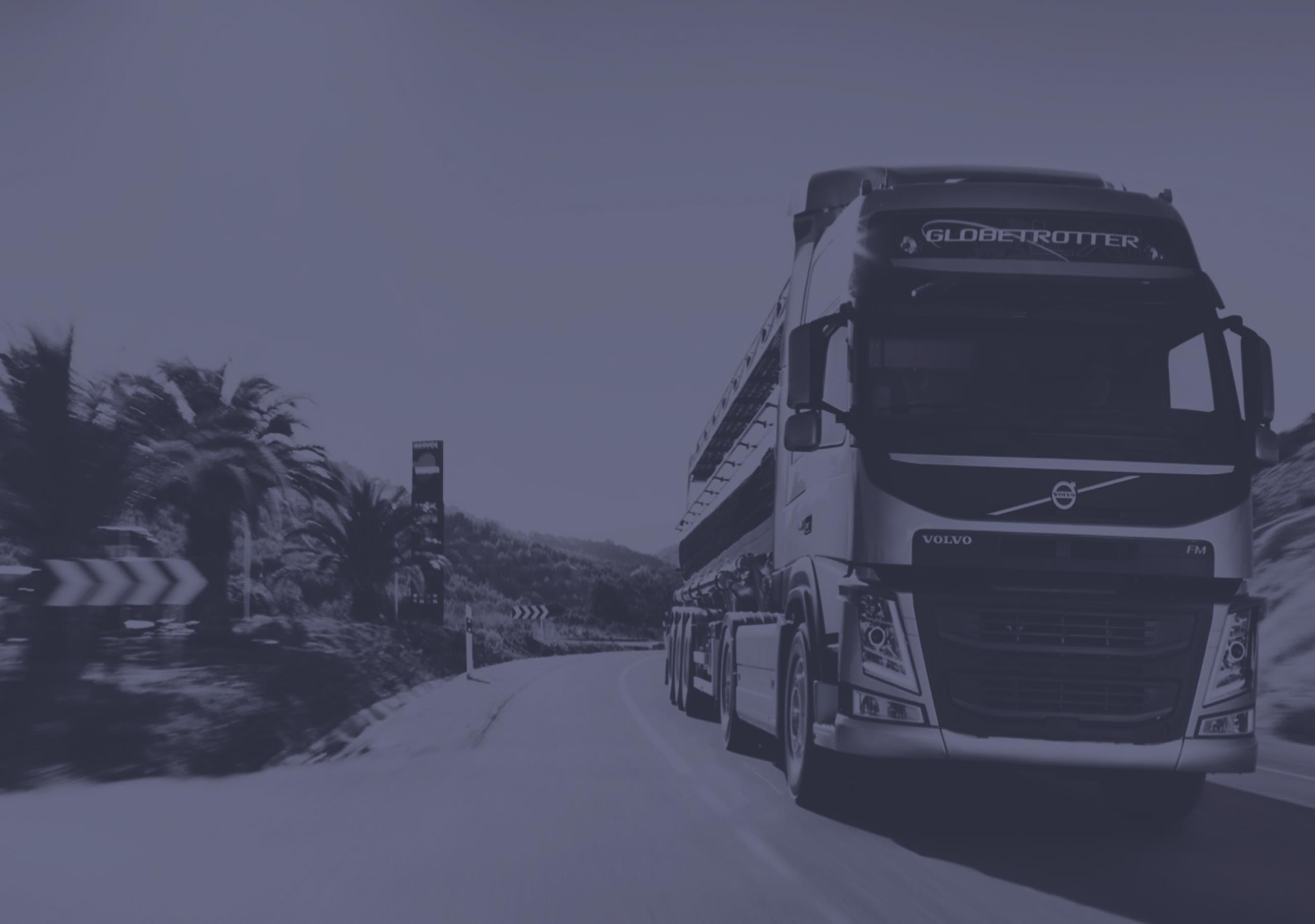 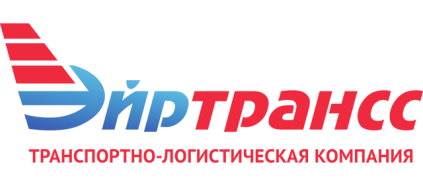 Транспортная и складская сеть
СОБСТВЕННЫЙ КРОСС-ДОК ХАБ 
11 000 М   КЛАССА «А» в Москве + 19 000 м КЛАССА «А»  в 4-х ФИЛИАЛАХ (САНКТ-ПЕТЕРБУРГ, ИРКУТСК, СУРГУТ, НОВОСИБИРСК)
ШИРОКАЯ ГЕОГРАФИЯ ПЕРЕВОЗОК
32 ЕЖЕДНЕВНЫХ МАРШРУТА В РЕГИОНЫ из Москвы

СЕТЬ РЕГИОНАЛЬНЫХ ПАРТНЕРОВ
2
2
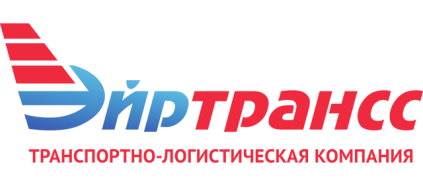 Собственный автопарк
DAF FT XF105 460 		17
DAF LF 45 t12 		8
Iveco Daily 	 		9
Peugeot Boxer 		8
Peugeot PARTNER 		9
Ford Cargo 		4
Ford TRANSIT 		8
FIAT Ducato 		9
ГАЗ Next Белава 1220R0 	8
ГАЗ Next С41К31 		2
Foton АФ-77А3BJ  		2
LADA LARGUS 		8

ПОЛУПРИЦЕПЫ РЕФРИЖЕРАТОРЫ: 
Schmitz Cargobull		4
Kogel SV24		7
KRONE SDR27 		8
CHEREAU 	
110 ТС
ТАКЖЕ ДОСТАВЛЯЕМ ГРУЗ ДРУГИМИ ВИДАМИ ТРАНСПОРТА:
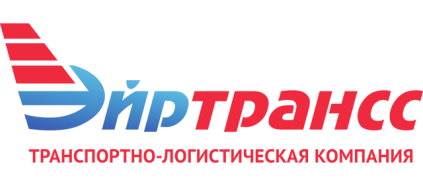 Лицензии и сертификаты:
Мы уделяем огромное внимание качеству предоставляемых услуг: именно
высокий уровень сервиса и ответственности — основа для построения
долгосрочных и взаимовыгодных отношений с клиентами
Ассоциация защиты  перевозимых грузов
Международная Ассоциация
Авиаперевозчиков
FIATA - Международная  неправительственная  организация
ISO 9000 14000 18000
Международный стандарт
Лицензия на оказание услуг  почтовой связи
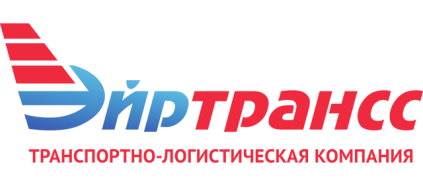 Наши клиенты и партнеры
Нам доверяют клиенты и партнёры из разных отраслей экономики:
ПРОМЫШЛЕННОСТЬ
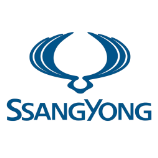 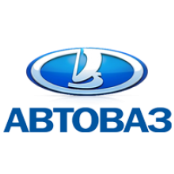 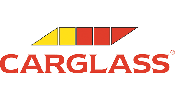 ТОВАРЫ ПОТРЕБЛЕНИЯ
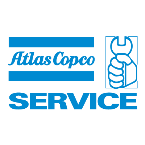 ПАРТНЕРЫ
МЫ СПЕЦИАЛИЗИРУЕМСЯ НА РАБОТЕ С КРУПНЫМИ КОРПОРАТИВНЫМИ КЛИЕНТАМИ
62
КРУПНЫХ КЛИЕНТА
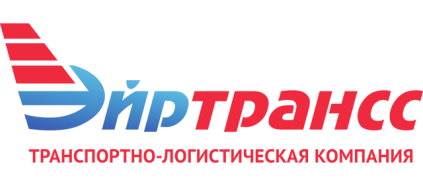 Качество «ЭйрТрансс»
0,4%.
ПОВРЕЖДЕНИЯ ГРУЗА
99,6
ДОСТАВКА В СРОК
График
363 / 7 / 24
КРУГЛОСУТОЧНО
7 ДНЕЙ В НЕДЕЛЮ
ОТДЫХАЕМ ТОЛЬКО 1 ЯНВАРЯ И 1 МАЯ
Ежемесячный грузопоток
40 000 Отправлений
25 000 М.КУБ.
4 500 000 КГ.
ТАКЖЕ ДОСТАВЛЯЕМ ГРУЗ ДРУГИМИ ВИДАМИ ТРАНСПОРТА:
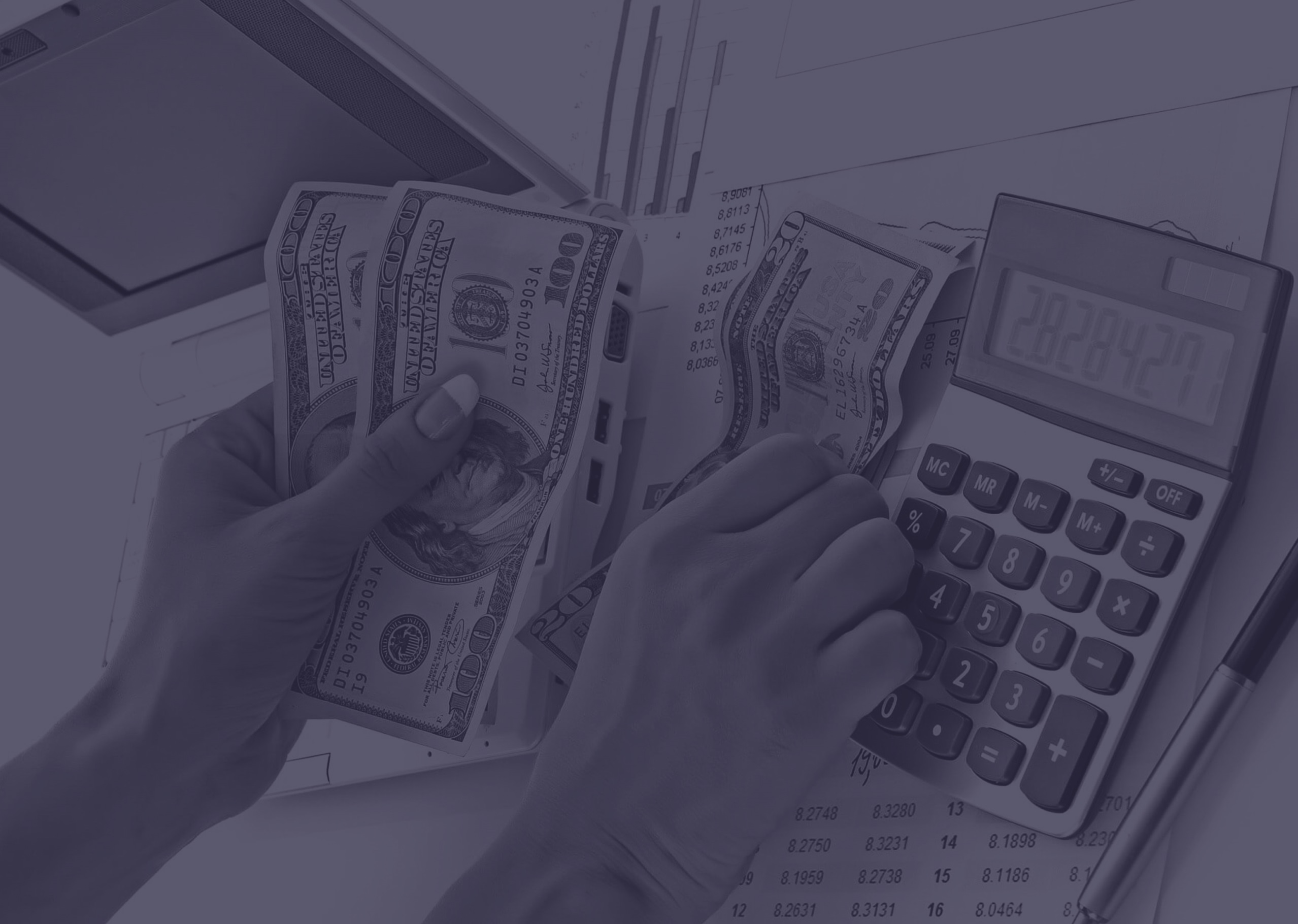 Производственные показатели 2018
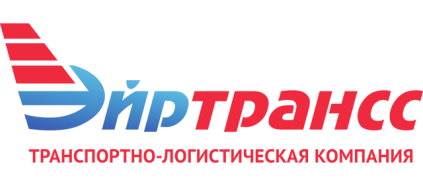 ДОСТАВЛЯЕМ ГРУЗ ВСЕМИ ВИДАМИ ТРАНСПОРТА:
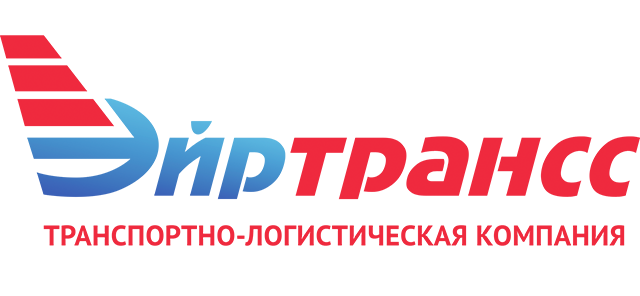 КЛИЕНТООРИЕНТИРОВАННОСТЬКАЧЕСТВОНАДЕЖНОСТЬ